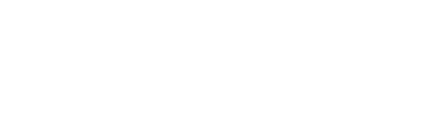 Kapitel 8
Losgrößenplanung

PPS
Kapitel 8/1
EK Produktion & Logistik
Losgrößenplanung
Los (lot) = Menge eines Produktes, die ohne Unterbrechung gefertigt 	wird
 Losgröße (lotsize) = Größe des Loses

 Losgrößenplanung (lotsizing) 	sollen Produktionsmengen zu größeren Losen zusammengefasst 	werden um Rüstkosten zu sparen?
 Zusammenfassung zu größeren Losen       Vorproduktion auf Lager für spätere Perioden      Rüstkosten gespart, aber zusätzliche Lagerkosten
Kapitel 8/2
EK Produktion & Logistik
Losgrößenplanung
Bei Losgrößen- bzw. Lagerhaltungsmodellen unterscheidet man:

  deterministische Modelle (Nachfrage wird als bekannt vorausgesetzt) vs.
  stochastische Modelle (nur Wahrscheinlichkeitsverteilungen über die 	Nachfragemengen bekannt)

  statische Modelle (konstante Nachfrage – eine typische Bestellperiode)
  dynamische Modelle (Nachfrage variiert mit der Zeit)

  Ein-Produktmodelle
  Mehr-Produktmodelle, wobei hier zu unterscheiden ist:	- mit unabhängigem Bedarf (aber z.B. gemeinsamer Kapazitätsbeschränkung)   	- mit abhängigem Bedarf (z.B. Vorprodukte bei mehrstufiger Produktion)
Kapitel 8/3
EK Produktion & Logistik
8.1 Deterministische Ein-Produktmodelle I
Wir betrachten nur ein Produkt. 
Bei Herstellung mehrere Produkte:
 Annahme, dass die Bedarfsmengen unabhängig sind
 die Situation kann durch mehrere unabhängige      Einprodukt-Lagerhaltungsmodelle beschrieben werden
Diese Situation ist oft nicht gegeben:
bei gemeinsamen Kapazitätsbeschränkungen
bei mehrstufiger Produktion!
Kapitel 8/4
EK Produktion & Logistik
Deterministische Ein-Produktmodelle II
Fehlmengen - nicht erlaubt,	 Fehlmenge = „negatives Lager“, nicht befriedigte Nachfrage. 
  Annahme: Lieferung beansprucht keine Zeit 
  Die relevanten Kosten bestehen aus 
	   s 	...Rüstkosten (bei Produktion) bzw. bestellfixe Kosten 		   (bei Bestellung)
	   c 	...variable Produktions- bzw. Bestellkosten pro Stück
	   h 	...Lagerkosten pro Einheit und pro Zeiteinheit
  Bekannt: Nachfrage dt zu jedem Zeitpunkt t 	
   (= grobe Vereinfachung, da bestenfalls Schätzwerte vorliegen und  	diese Schätzungen um so unzuverlässiger sind, je weiter t in der 	Zukunft liegt.)
Kapitel 8/5
EK Produktion & Logistik
Deterministische statische Ein-Produktmodelle I
Statisch  Annahme, dass der Bedarf in jeder Periode t gleich ist: dt = d.
Standardproblem =  „Klassisches Losgrößenmodell“ 
			    „Economic Order Quantity model“ (EOQ) 
Annahmen 
ein einheitliches Produkt
gleichmäßiger kontinuierlicher Absatz:  d Stück pro Zeiteinheit
Produktionszeit kann vernachlässigt werden, 
Lagerzugänge in ganzen Losen
konstante Lieferzeit (= Zeit zwischen Bestellung und Eintreffen der Ware)
keine Mengenrabatte
keine Fehlmengen erlaubt - werden durch rechtzeitiges Bestellen vermieden
keine Kapazitätsbeschränkungen bezüglich Losgröße
variablen Kosten: nur Rüst- und Lagerhaltungskosten berücksichtigt
Kapitel 8/6
EK Produktion & Logistik
Deterministische, statische Ein-Produktmodelle II
Losgröße = Menge eines Produktes, die ohne Unterbrechung 	        gefertigt wird

In statischen Modellen wird es natürlich sinnvoll sein, in regelmäßigen Abständen immer die gleiche Menge (Losgröße) zu produzieren.

Zielsetzung: Losgröße so wählen, dass ein Abgleich von Rüst- und 	         Lagerkosten erzielt wird (Summe minimal)
Kapitel 8/7
EK Produktion & Logistik
Entwicklung des Lagerbestandes im klassischen Losgrößenmodell
sägezahnartiger Verlauf des Lagerbestandes
maximaler Lagerbestand q
Bedarf DAnstieg -D
1
-D
ProduktionLos q
ProduktionLos q
ProduktionLos q
Kosten
Kapitel 8/8
EK Produktion & Logistik
Gesamtkosten TC pro Zeiteinheit
Gesamtkosten
Lagerhaltungskosten hq/2
Fixkosten/Rüstkosten Ds/q
Losgröße q
optimale Losgröße q*
Kostenverlauf in Abhängigkeit der Losgröße
Kapitel 8/9
EK Produktion & Logistik
Notationen
q	...	Bestellmenge / Produktionslos
q*	...	optimale Bestellmenge / optimales Produktionslos
D	...	Jahresbedarf (Bedarf pro Zeiteinheit)
s	...	Fixkosten einer Bestellung 		(oder Kosten einer Rüstung)
h	...	Lagerkosten pro Stück und Jahr (Zeiteinheit)
Kapitel 8/10
EK Produktion & Logistik
Kostenbestandteile
Bestellkosten pro Jahr:
       Anzahl der Bestellungen  Kosten pro Bestellung
2.  Lagerhaltungskosten pro Jahr:
	 durchschnittl. Lagerbestand  Lagerkosten pro Stück und Jahr
Kapitel 8/11
EK Produktion & Logistik
Gesamtkosten, optimale Bestellmenge
3. optimale Bestellmenge:
Die optimalen Bestellmenge q* findet man durch Nullsetzung der ersten Ableitung der Gesamtkosten pro Jahr (total costs, TC).
Variable Bestell- oder Herstell-Kosten pro Stück beeinflussen q* nicht
+ c D
=
= 0
=
EOQ- Formel
=
Kapitel 8/12
EK Produktion & Logistik
Bestellhäufigkeit, Bestellintervall
4. Anzahl der Bestellungen pro Zeiteinheit:
     Bedarf / optimale Bestellmenge
5. Zeit zwischen zwei Bestellungen:
		

		                  bzw.
… Tage
Kapitel 8/13
EK Produktion & Logistik
=
=
Gesamtkosten
6. optimale Gesamtkosten:
	
Gesamtkosten pro Jahr
+ c D
Einsetzen der EOQ- Formel
+ c D
Gesamtkosten pro Jahr
Variable Bestell- oder Herstell-Kosten pro Stück beeinflussen q* nicht, wohl aber TC
Kapitel 8/14
EK Produktion & Logistik
Gesamtkosten TC pro Zeiteinheit
Gesamtkosten
Lagerhaltungskosten
Fixkosten/Rüstkosten
Losgröße q
q*
Kostenverlauf in Abhängigkeit der Losgröße
Eigenschaften
EK Produktion & Logistik
Kapitel 8/15
 D = 100 ME pro Periode
Beispiel: Klassische Losgröße I
Der Nettobedarf eines Produktes mit den Rüstkosten (s) von 200 und den Lagerkosten (h) von 1 pro Produkteinheit und Periode sei durch die folgende Zeitreihe gegeben:
	
D = {120, 160, 60, 80, 120, 60, 100}
Kapitel 8/16
EK Produktion & Logistik
Beispiel: Klassische Losgröße II
a) Wie lautet die optimale klassische Losgröße, wenn von dem   			 		 		durchschnittlichen Nettobedarf von 100 ausgegangen wird?
= 200 ME
=		=
Um wieviel % vergrößert bzw. verringert sich die optimale klassische Losgröße, wenn sich der durchschnittliche Bedarf um den Faktor 1,1 * 1,1 = 1,21 bzw. 0,9 * 0,9 = 0,81 ändert?
Dneu = 1, 21 * D
= 1,1 *
=
=		=
*
Kapitel 8/17
EK Produktion & Logistik
Beispiel: Klassische Losgröße III
Fortsetzung b)
Dneu = 0,81 * D
*
= 0,9 *
=		=
=
c)	Um wieviel % müssten sich die Rüstkosten erhöhen bzw. verringern, damit man eine Halbierung der optimalen klassischen Losgröße erzielt?
sneu
=   0,5		=
*
=
0,5 *
Rüstkosten müssen auf ¼ also um 75% sinken!
Kapitel 8/18
EK Produktion & Logistik
Eigenschaften der optimalen Losgröße
im Optimum     :   Lagerkostenzuwachs = marginale Rüstkostenersparnis

				=   0,  also
	( Grenzkostenverfahren von Groff)
 im Optimum     :  sind die Durchschnittskosten pro Zeiteinheit minimal

	( Silver – Meal – Verfahren)
Kapitel 8/19
EK Produktion & Logistik
8.3 Deterministische, dynamische Ein-Produktmodelle I
dynamisches Lagerhaltungsproblem:
 
 Nachfrage über die Zeit nicht konstant 
jede Bestellperiode explizit betrachten
Optimierung: simultan über alle Perioden

Standardproblem : Wagner-Whitin (WW) Problem
Kapitel 8/20
EK Produktion & Logistik
Deterministische, dynamische Ein-Produktmodelle II
Annahmen:
 ein einheitliches Produkt
 Absatz  zeitlich nicht mehr konstant
 Produktionszeit wird vernachlässigt, Lagerzugänge in ganzen Losen
 konstante Lieferzeit (= Zeit zwischen Bestellung und Eintreffen der Ware)
 keine Mengenrabatte
 keine Fehlmengen erlaubt - durch rechtzeitiges Bestellen vermieden
 keine Kapazitätsbeschränkungen bezüglich Losgröße
 variablen Kosten: Rüst- und Lagerhaltungskosten
 evtl. können sich auch variable Produktionskosten über die Zeit ändern
Kapitel 8/21
EK Produktion & Logistik
Notationen
Dt ... Absatz (Nachfrage) in Periode t - zeitlich nicht konstant! 
qt ... Losgröße in Periode t (Entscheidungsvariable)
ct  ... variable Produktionskosten pro Stück in Periode t
s  ... Auflagekosten (Bestell-/Rüstkosten) je Produktionslos
h  ... Lagerkostensatz pro Stück und Periode
T  ... Länge des Planungszeitraumes
Kapitel 8/22
EK Produktion & Logistik
Wagner-Whitin Problem I
für optimale Lösung des dynamischen Losgrößenproblems:
Betrachte nur jene Produktionspläne, deren Produktionslose aus vollständigen 
Periodenbedarfen einer oder mehrerer „benachbarter“ Perioden bestehen.

Begründung: 
Nur einen Teil eines Periodenbedarfes in ein Los aufzunehmen ergibt keinen Sinn. Man würde nur Lagerkosten verursachen und müsste dennoch in der nächsten Periode rüsten.
Beispiel: bei einem Problem mit drei Perioden gibt es nur 3 Möglichkeiten für die Produktion der ersten Periode: 
Zusammenfassen des Bedarfs der Periode 1
Zusammenfassen des Bedarfs der Perioden 1 und 2
oder Zusammenfassen des Bedarfs aller drei Perioden zu einem Los
Kapitel 8/23
EK Produktion & Logistik
Wagner-Whitin Problem II
Dieses Problem kann optimal gelöst werden      (WW-Verfahren, dynamische Optimierung   VK)

 Praxis: meist Verwendung von einfachen 			       			 	  			   			    	  Entscheidungsregeln (Heuristiken)  hier im EK

 Heuristiken:
 flexibler gegenüber Verletzungen bestimmter, in der Praxis oft nicht                      	haltbarer Annahmen
 Einfacher zu verstehen, weniger Nervosität
Kapitel 8/24
EK Produktion & Logistik
Heuristiken
Grundprinzip dieser Heuristiken:
 Wird in einer Periode produziert, wird anhand eines Kostenkriteriums 	geprüft, ob die Bedarfe der darauf folgenden Perioden auch in dieser 	Periode produziert werden können.

Die ‚besten‘ Heuristiken für das Problem:
 Silver – Meal  Heuristik
 Groff – Heuristik

in der Literatur findet man auch (und diese sind teilweise auch in der Praxis beliebt): „part-period“ und „gleitende wirtschaftliche Losgröße“
Kapitel 8/25
EK Produktion & Logistik
Silver – Meal - Heuristik
optimale Losgröße im EOQ Modell	
 Durchschnittskosten pro Zeiteinheit minimal 

Übertragung dieser Idee auf dynamischen Fall: 
 erweitere die Losreichweite    (d.h. nehme die Bedarfsmenge der nächsten Periode dazu),    solange die Durchschnittskosten pro Zeiteinheit sinken:
	
						j ≥ τ 

                   (Kosten pro Los) / (# Perioden für die das Los reicht)
       …  Periode, in dem Los aufgelegt wird
      j  …	 Periode, bis zu der das Los reicht
Kapitel 8/26
EK Produktion & Logistik
Beispiel: Dynamische Losgrößenheuristiken
Der Bedarf eines Produktes beträgt in den nächsten neun Wochen: 




Die bestellfixen Kosten werden mit 70 Geldeinheiten und die 
Lagerkosten mit 1 Geldeinheit pro Stück und Woche angesetzt.

Wie lauten die Losgrößen nach dem Verfahren von Silver und Meal
bzw. nach dem Verfahren nach Groff?
Kapitel 8/27
EK Produktion & Logistik
Beispiel: Silver – Meal – Verfahren (1)
 = 1
1
20
= 70
20+40=60
= 55
1 & 2
60+20=80
= 50
1, 2 & 3
80+30=110
60
1, 2, 3 & 4
=
30
= 70
 = 4
4
4 & 5
30+20=50
= 45
4, 5 & 6
50+50=100
= 63,3
Bisherige Lösung:
= ( 80; 0; 0; 50; 0; ?; ?; ?; ? )
Kapitel 8/28
EK Produktion & Logistik
Beispiel: Silver – Meal – Verfahren (2)
50
 = 6
6
= 70
50+20=70
= 45
6 & 7
70+20=90
= 43,3
6, 7 & 8
90+10=100
=
40
6, 7, 8 & 9
K(q*)
= 3*s + h*1*D2 + h*2*D3 + h*1*D5 + h*1*D7 + h*2*D8 + h*1*D9 =
400 GE
Oder K(q*) = 150 + 90 + 160 = 400
Kapitel 8/29
EK Produktion & Logistik
Groff - Heuristik
optimale Losgröße im EOQ Modell	 	
Marginale Rüstkostenersparnis = Marginaler Lagerkostenzuwachs.
Übertragung dieser Idee auf dynamischen Fall: 
 erweitere die Losreichweite, solange die Grenz-Lagerkosten kleiner als die Grenz-Rüstkosten sind:

 Die Losreichweite  des Loses einer Periode wird so lange erhöht, bis erstmals die marginale Ersparnis an Rüstkosten geringer ist als der marginale Zuwachs an Lagerkosten, d.h. bis erstmals gilt:
Kapitel 8/30
EK Produktion & Logistik
Beispiel: Groff – Verfahren (1)
= 140
Rechte Seite (Rüst- / Lagerkosten) =
0
20
1
1
1
0
≤ 140
40
2
1
2
80
≤ 140
3
3
2
120
20
≤ 140
3
4
30
360
4
> 140
30
4
0
4
0
1
≤ 140
40
2
5
20
1
≤ 140
300
3
6
50
2
> 140
Kapitel 8/31
EK Produktion & Logistik
Beispiel: Groff – Verfahren (2)
0
50
6
6
1
0
≤ 140
20
7
1
2
40
≤ 140
3
8
2
120
20
≤ 140
3
4
10
120
9
≤ 140
Zufällig gleiche Lösung wie bei Silver-Meal
K(q*)
= 3*s + h*1*D2 + h*2*D3 + h*1*D5 + h*1*D7 + h*2*D8 + h*1*D9 =
400 GE
Kapitel 8/32
EK Produktion & Logistik
Beispiel: mehrstufige Produktion
 Endprodukt (1) mit kontinuierlicher Nachfrage  
 Bedarf an Vorprodukt (2) hat damit sporadischen Charakter; die             Wahl der Losgröße für (1) beeinflusst den Bedarf an (2)
Los von Produkt 1 wird nun nur jedes 2. mal produziert also zu Zeiten 0, 3, 6, …
Los von Produkt 2 wird weiterhin zu Zeiten 0, 3, 6, … produziert
Los
Los
1
Losgrößenplanung von Produkt 1 beeinflusst Bedarf nach Produkt 2  unzulässige Lösung bei unabhängiger Planung
Los
Fehlmenge
Kapitel 8/33
EK Produktion & Logistik